In total 81% of CO2 emissions in Oxford are from buildings
Non-building
Housing
Commercial 
(other businesses)
Industrial (manufacturing)
Institutional (councils, unis, NHS)
Housing Affordability presents challenges for Oxford residents
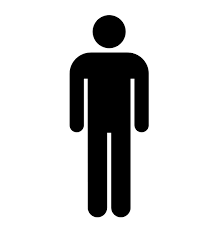 £
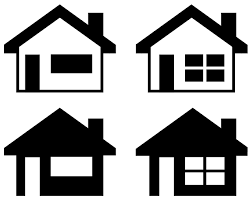 1)-------
2)-------
3)-------
3000+ households on housing waiting list
1,000 households supported to avoid homelessness
House prices 
17x average earnings
Average rents are 57% of average monthly income
The council plans to deliver 27% of new housing built over the next 10 years
Housing built 
by OCC
Housing built 
by developers
Plans for CO2 reduction over time
40%
50%
0%
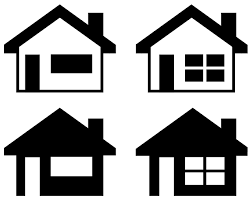 CO2 reduction over and above building regs.
CO2 reduction over and above building regs.
Net Zero Carbon
Local Plan
RESIDENTIAL DEVELOPMENTS
2020
2026
2030
40%
50%
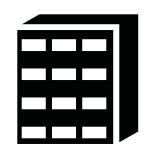 CO2 reduction over and above building regs.
CO2 reduction over and above building regs.
NON RESIDENTIAL DEVELOPMENTS
2020
2026
National requirement for Public Buildings from Jan 2019: 
nearly ZERO carbon
By 2035 new builds will represent 15% of Oxford’s housing stock
By 2035
15%
85%
Of housing stock will be new build
Of housing stock will be homes that currently exist
Housing Stock in Oxford
Other
Housing Assoc.
OCC owned
Owner occupied
Privately rented